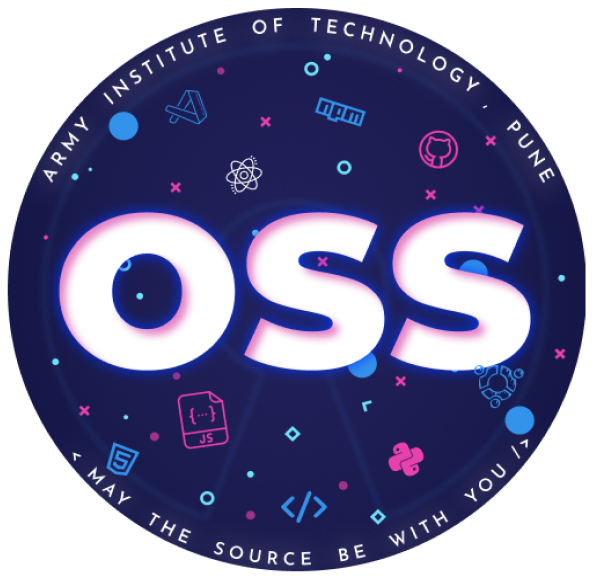 GIT /GITHUB
BY OSS CLUB AIT
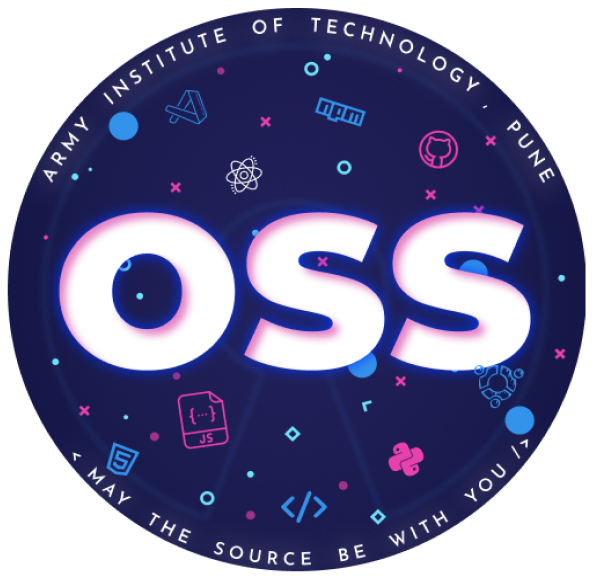 INSTALLATION PROCESS
For windows (git bash) -

   https://git-scm.com/downloads

For Ubuntu -

  $sudo apt-get install git

Sign Up on www.github.com
Problems In Real Life
01
02
03
Merging Code
Traceability
Code Sharing
Tracing when and where code is changed and by whom
It provides you a platform to share code with your friends
Allows multiple developers to integrate their code
04
05
Reverting Back
Proper Testing
Going back to previous checkpoints
There are various options in github to test your code
Demo Of Problem
Let's see the Problem
And find its solution
A Managing Software where we can save our checkpoints

An Online hosted service where we can collaborate  with our friends
Solutions in mind!
01
What is VCS ?
It stands for Version Control System

Version control, also known as source control, is the practice of tracking and managing changes to software code. Version control systems are software tools that help software teams manage changes to source code over time.

Example : git , subversion system, Apache Subversion etc.
What is GIT ?
Git is a free and open source distributed version control system designed to handle everything from small to very large projects with speed and efficiency
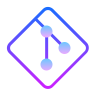 Why do we need GIT?
?
Work on new code without hampering previous code
To maintain code or logs
Collaborate with other coders
Git tracks the changes you make to files, so you have a record of what has been done, and you can revert to specific versions should you ever need to. Git also makes collaboration easier, allowing changes by multiple people to all be merged into one source.Work on new code without hampering previous code
Let's Install GIT
For Ubuntu-
For windows (git bash)-
https://git-scm.com/downloads
$sudo apt-get install git
Sign Up on www.github.com
First Time Setup
$ git config –global user.name "USERNAME"

$ git config –global user.email"USERNAME@gmail.com"

$ git config –global list
Doubts
How can we share our code or collaborate with our friends?
Initialize a new project/repository
Step 2
Step 4
Collaborating
Make Branches,
Submitting pull request,
Merging pull request
Set up your Team
Step 1
Step 3
What is GITHUB?
GitHub is a web-based interface that uses Git, the open source version control software that lets multiple people make separate changes to web pages at the same time
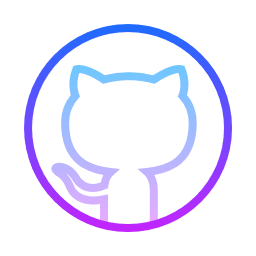 #social_media_of_dev
GITHUB Demo
Creating Repository in GITHUB
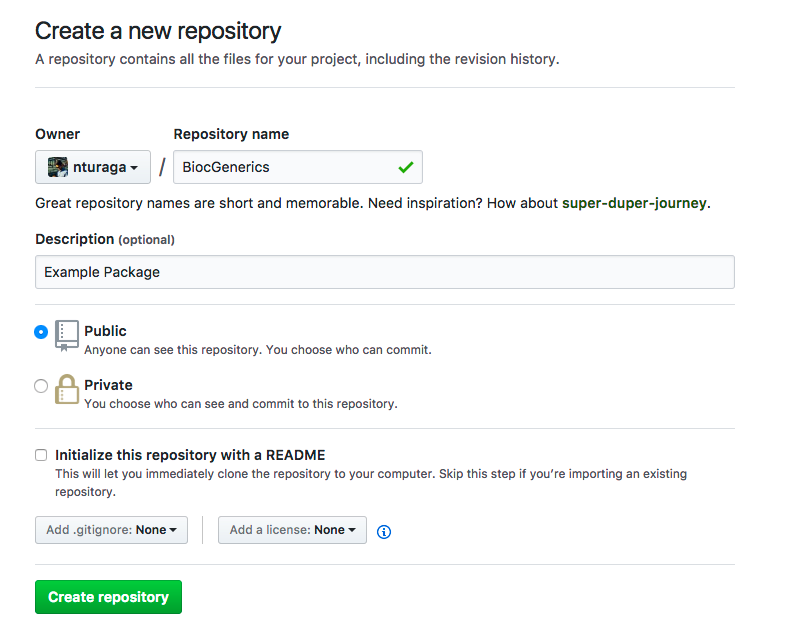 Adding files in Repo
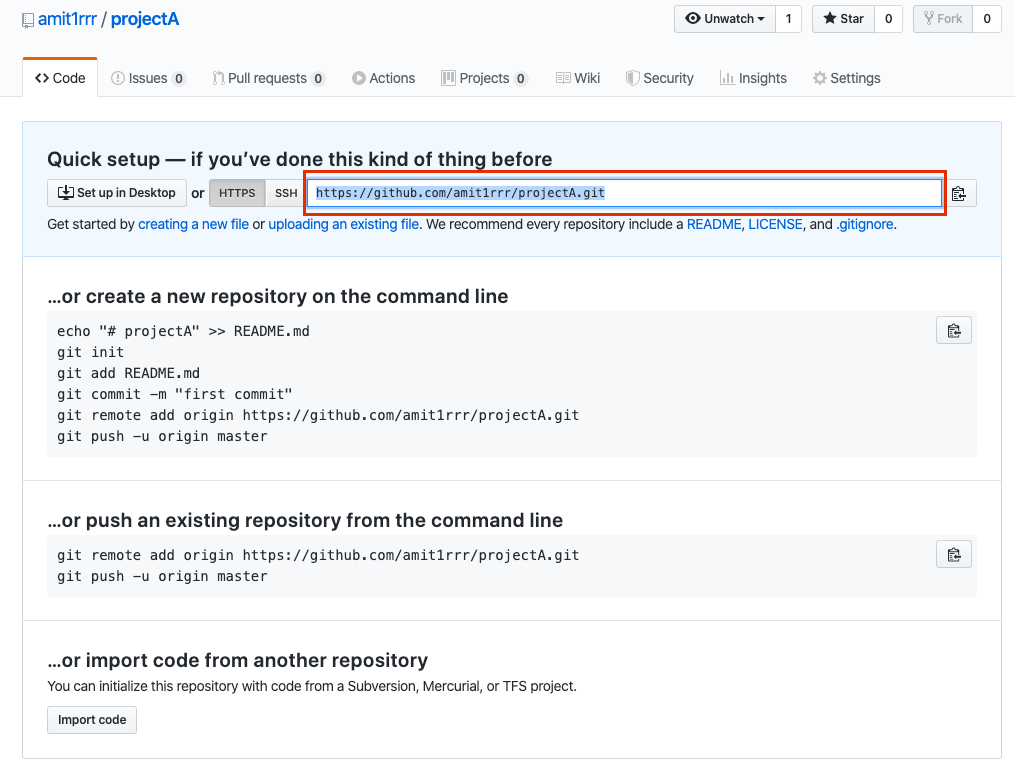 Ready to work in collaboration
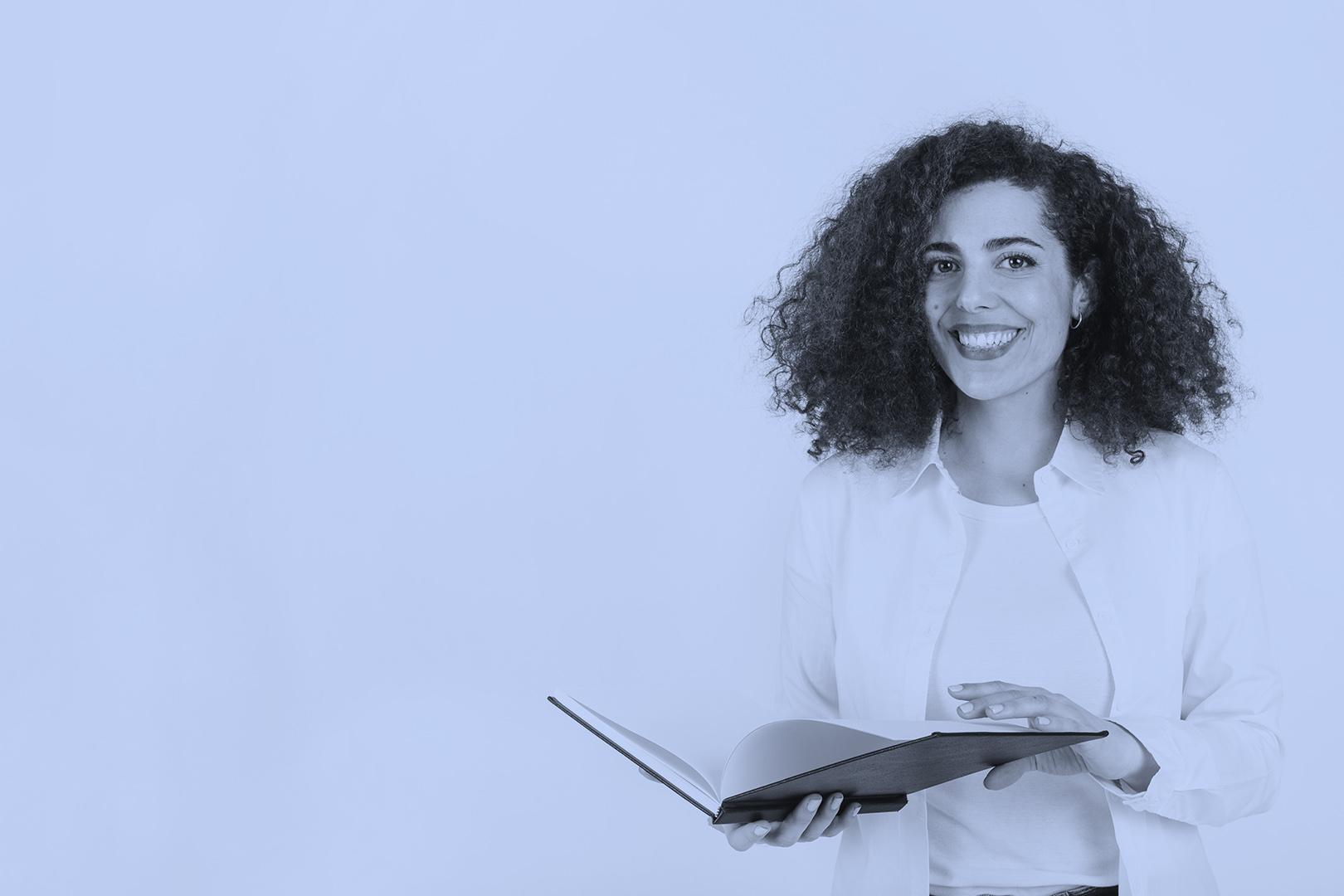 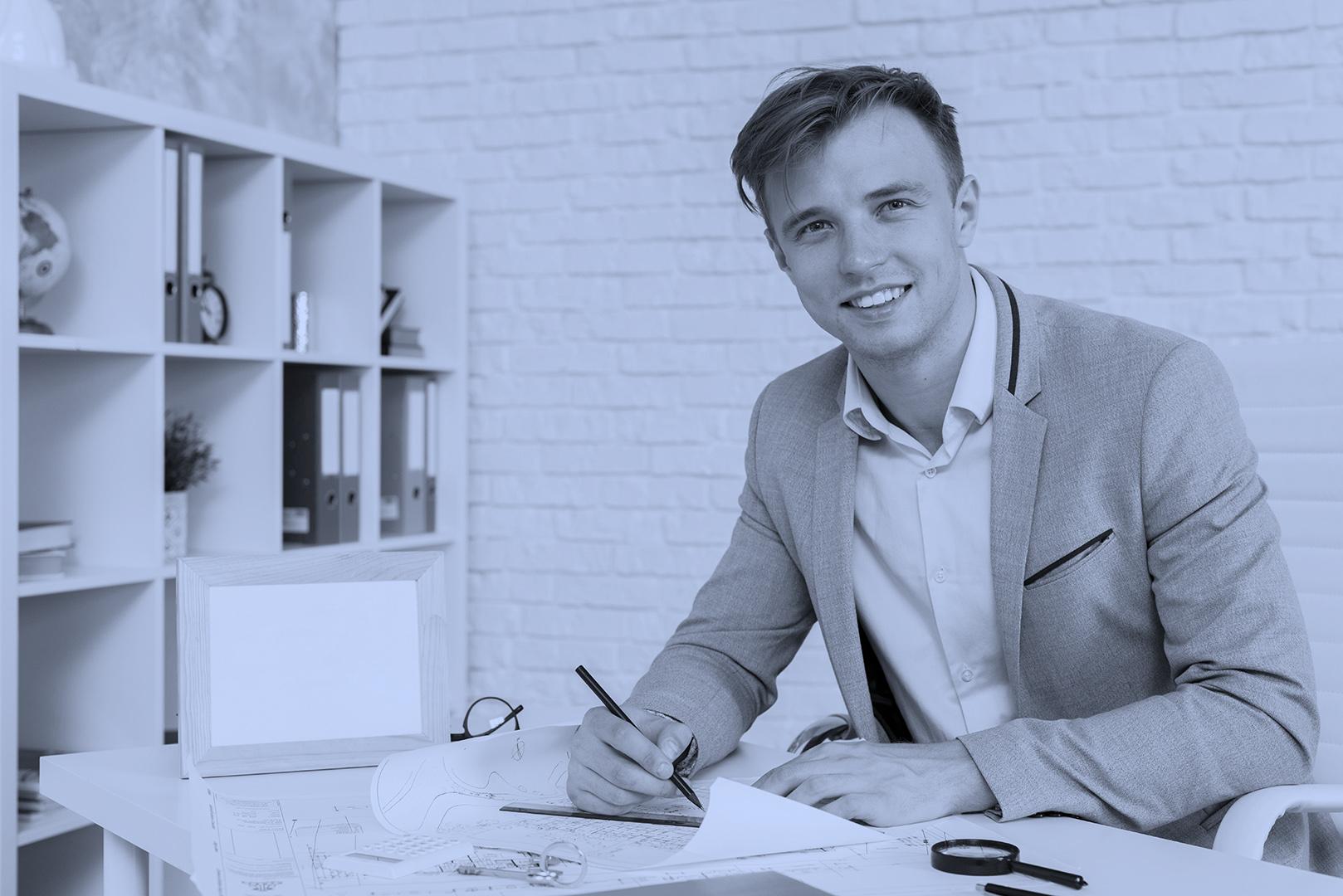 Person 1
Person 2
Easy way to share the data
Workflow
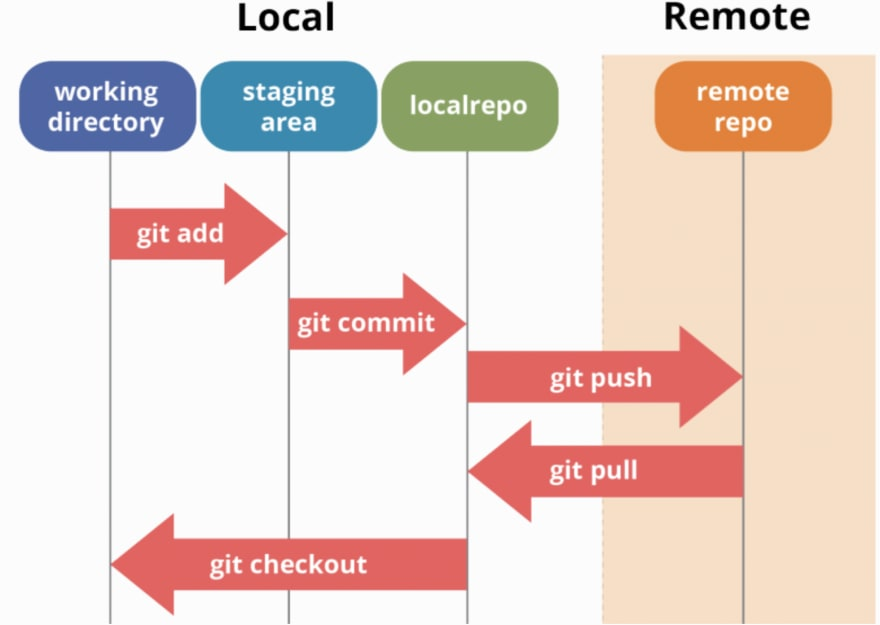 The workflow is an automated procedure that you add to your repository. Workflows are made up of one or more jobs and can be scheduled or triggered by an event. The workflow can be used to build, test, package, release, or deploy a project on GitHub.
Doubts
What is difference betweenGit and GitHub?
GIT
GITHUB
GitHub is a service.

GitHub is a graphical user interface

GitHub is hosted on the web

Git is maintained by microsoft

GitHub is focused on centralized source code hosting
Git is a software.

Git is a command-line tool

Git is installed locally on the system

Git is maintained by linux

Git is focused on version control and code sharing
Github students developer pack
You can get ahead in your career and access the best developer tools used in the industry, for free, with the GitHub Student Developer Pack (the Pack). The Pack is open to every student 13 years or older in a degree-granting program, and we're committed to helping every student—no matter where you are
Doubts
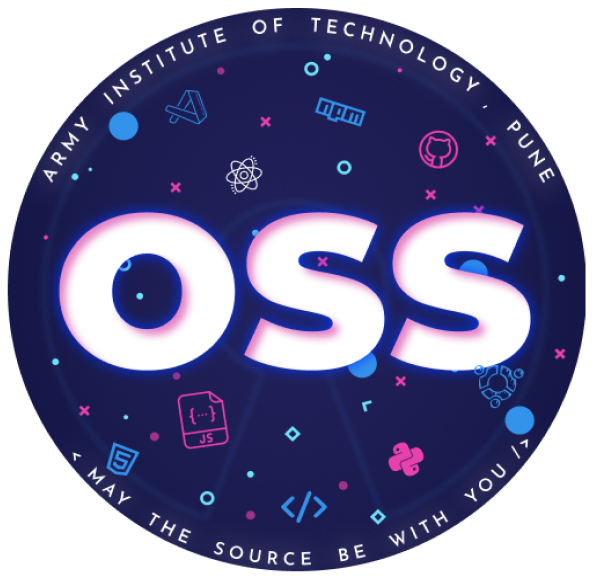 THANK YOU
BY OSS CLUB AIT